The Moon
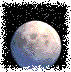 What is the Moon?
A large rock that orbits a planet
The Earth has 1 moon

Moons orbit planets
Planets orbit the sun
Moon Facts
The moon is 240,000 miles from Planet Earth.
The moon rotates counterclockwise.
There are holes on the moon’s surface called craters.
The moon gets its light from the reflection of the sun.
The Sun, Earth, & Moon
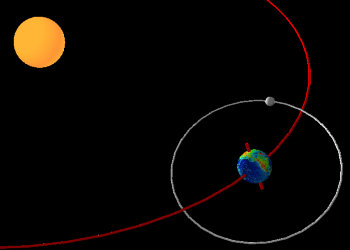 Animation of Earth, Moon, & Sun
Animated Movement of the Moon, Earth, & Sun
Why doesn’t the moon look the same?
As the moon orbits around the earth, the light from the sun shines on it.
From earth, we can only see certain portions of the lit moon.
It takes 1 month, approx. 29 days, for the moon to completely orbit the Earth.
Animation of the Moon Phases
Moon Phase Animation
Throughout a month, the moon’s position changes & we can only see some parts of the illuminated moon.
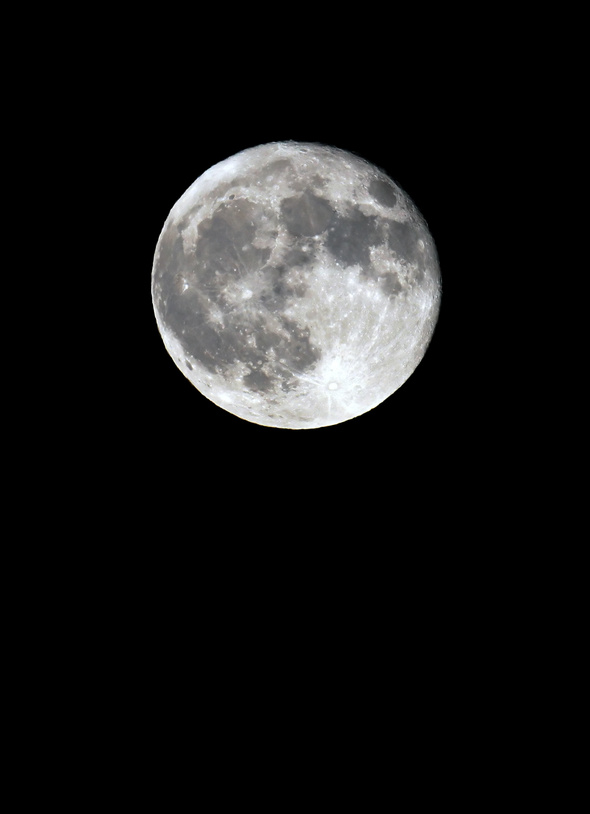 The Moon Causes Tides
Tides are caused by the gravitational pull of the moon. 
There are two types of tides: High & Low
High tide occurs twice a day.
Tide Images
High Tide
Low Tide
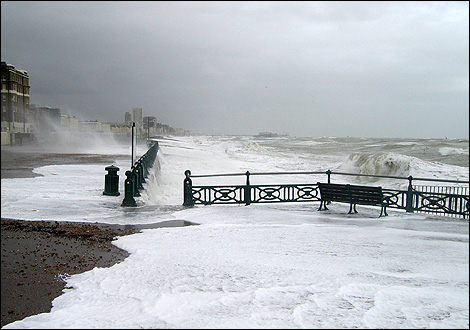 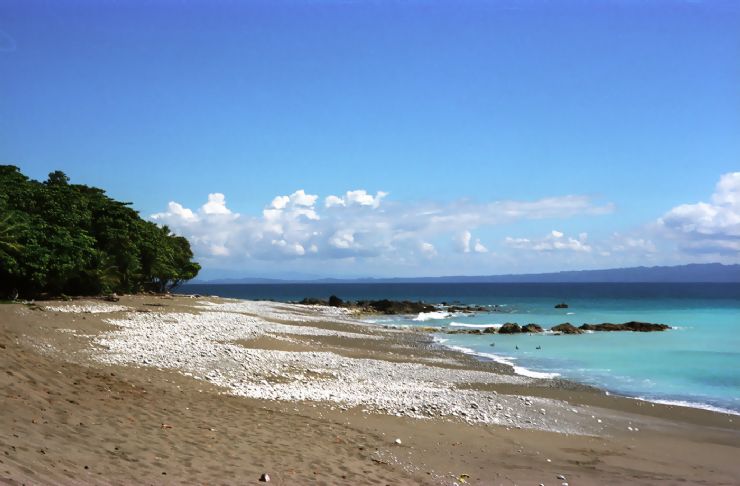 Diagram of the Moon Phases
The sun is always shining on the moon.
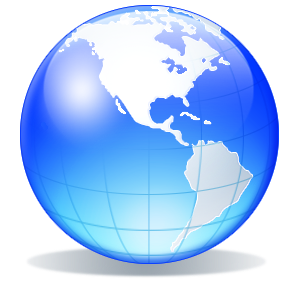 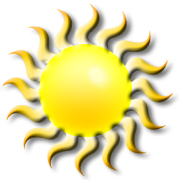 From earth we can only see certain parts of the moon that are lit by the sun.
Diagram of the Moon Phases
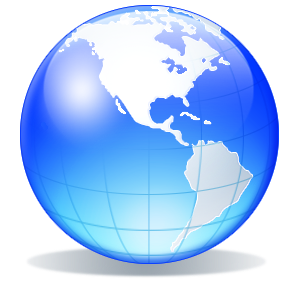 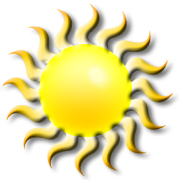 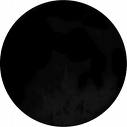 NEW MOON
The moon is lit by the sun. However, the lit side of the moon cannot be seen from Earth. The moon appears black during the NEW MOON PHASE.
Diagram of the Moon Phases
The moon is lit by the sun. We can only see a small portion of the lit moon from Earth.  It is called a WAXING CRESCENT.
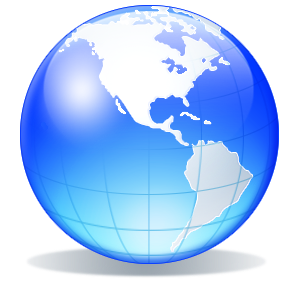 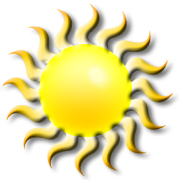 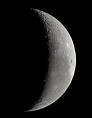 WAXING
CRESCENT
Diagram of the Moon Phases
The moon is lit by the sun. We can see half of the lit moon from Earth. It is called a WAXING HALF MOON or a FIRST QUARTER MOON.
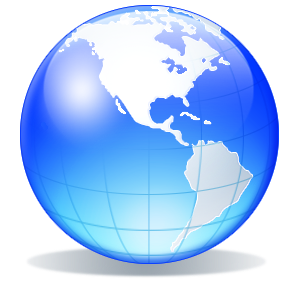 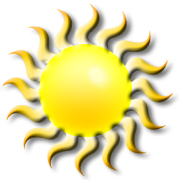 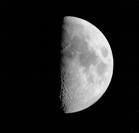 WAXING
HALF MOON
(1ST QUARTER)
Diagram of the Moon Phases
The moon is lit by the sun. We can see a lot of the lit moon from Earth. It is called a WAXING GIBBOUS.
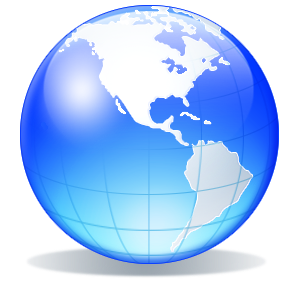 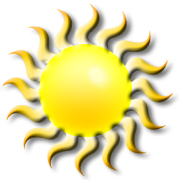 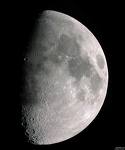 WAXING
GIBBOUS
Diagram of the Moon Phases
The moon is lit by the sun. We can see the entire lit moon from Earth. This is the FULL MOON phase.
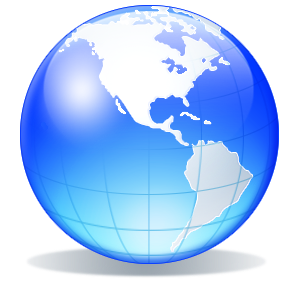 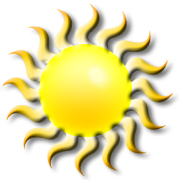 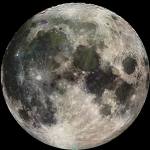 FULL MOON
Diagram of the Moon Phases
The moon is lit by the sun. We can see a lot of the lit moon from Earth. This phase is called the WANING GIBBOUS.
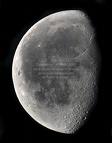 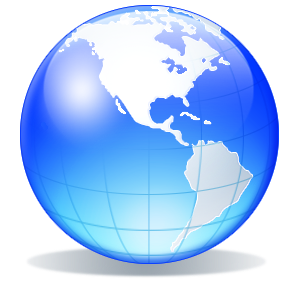 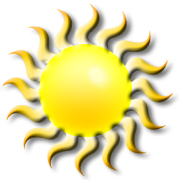 WANING
GIBBOUS
Diagram of the Moon Phases
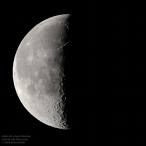 WANING HALF MOON 
(LAST QUARTER)
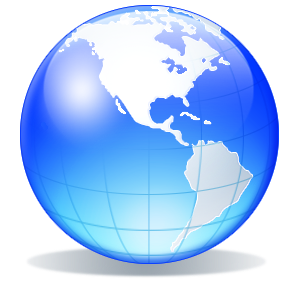 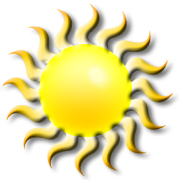 The moon is lit by the sun. We can see half of the lit moon from Earth. This is known as the WANING HALF MOON or LAST QUARTER.
Diagram of the Moon Phases
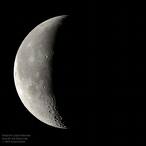 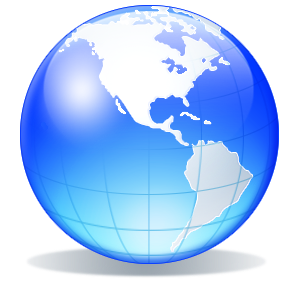 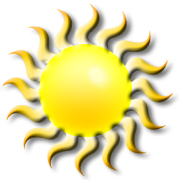 WANING 
CRESCENT
The moon is lit by the sun. We can only see a small portion of the lit moon from Earth.  This is called the WANING CRESCENT.
The Phases Build Upon One Another:
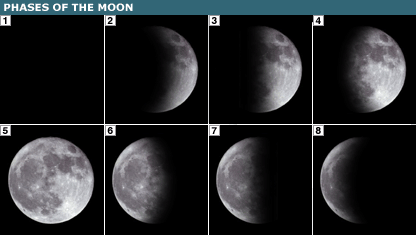 Let’s look at the phases all together:
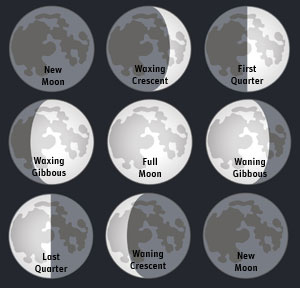 What does WAXING mean?
What does WANING mean?
What is a CRESCENT?
What is a GIBBOUS?